Unit 2 Days 16-20
Day 16
Bell Ringer 6
Make a prediction about how the other greasers are going to react to Johnny’s death. Who do you think will have the most dramatic response? Explain your answers.
Plan for the Day
Supplemental Text Exploration work time and presentations
Chapters 10 and 11
Questioning Review
Presentations
Chapter 10 (158-168)
Day 17
Bell Ringer 7
Copy down the following chart. Then make an inference by filling out the boxes.
Plan for the Day
Chapters 10-12
Wrap Up and Review: Symbolism and Inferences
Finish Chapter 10
What do we know about Dally?
Went to jail at the age of 10
Doesn’t care about anyone or anything
Tough
“…you get tough like me and you don’t get hurt. You look out for yourself and nothin’ can touch you…” (159)
Dally and Gone with the Wind
“’I bet they were cool ol’ guys,’ he said, his eyes glowing, after I read the part about them riding into sure death because they were gallant. ‘They remind me of Dally.’”
Chapter 11 (169-174)
Chapter 12 (175-188)
Day 18
Bell Ringer 8
What did you think of the ending of The Outsiders? Did it end the way you thought it would?

When you are done, turn in your bell ringers. Make sure your name is on it.
Plan for the Day
Finish movie
Review for the test
Symbolism
Inferences
Finish Movie!
Format
Part 1: Inferences
Like yesterday’s bell ringer
Part 2: Characters’ Identity
Short answer, character traits
Part 3: Symbolism
I give you a symbol, you tell me what it means.
Part 4: Reading Comprehension
Multiple choice
Part 5: Literature Analysis
Explain quotes from the book
Part 6: Theme
Your Test…
What to study…
Inferences
Symbolism
Identity Notes
Rainbow Outsiders Work
Inference Review: Copy this into your notebook
Directions:
Read ONE of the poems. Then fill out the inference chart.

If you had me last year you may NOT do Poem A.
I wear a helmet
On my back.
It’s hard
And guards
Me from attack.
Or if I wheeze,
Or sneeze,
Or cough,
The shell I dwell in
Won’t fall off.
It’s glued without
A screw or mortise.I’m born with it.
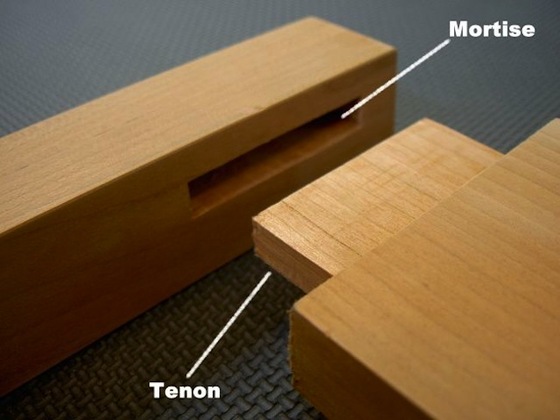 When somebody hits me,
A crowd always cheers.
I don't understand it,
But it brings me to tears.
It thrills people silly
To throw me around
And make me go bouncing
Across the hard ground.
I'm battered by bats
Just to make the crowd shout.
I am sick of this game
It's not safe, I want out!
Symbolism Review: Kahoot!
Day 19
Bell Ringer 1
What did you do to prepare for the test? What is your goal score for the test (out of 10 points)?


When you are done, get out your notes to study and your Outsiders work.
Plan for the Day
Unit 2 Test
Reading Time
Pass in your Outsiders Work
Green Packet
Layers of Understanding Chart
Character Chart
Unit 2 Test
Finish the test.
Double check your work.
Make sure your name is on it.
Turn it in to the basket.
Read your IR book.
Day 20
Bell Ringer 2
How do you think the test went? What was the most difficult part? Why?
Plan for the Day
Finish the test
Socratic Seminar Prep
Finish the test
What's a Socratic Seminar?
How will I be graded?
Step One: Identifying the Questions
Pick your SIX best questions from your Layers of Understanding Chart for The Outsiders
Write them out on a sheet of notebook paper, leaving at LEAST 4 lines between each question.
Step 2: Answer your Questions
Each of your questions should also have...
The answer, written in bullet points
Quote from the text supporting the answer with a page number
A connection that you can make to your own life (another text, personal experience, something going on in the world)
Step 3: Answer my questions
Around the room there are five different questions.
On the same sheet of paper and in the same format, answer each question.